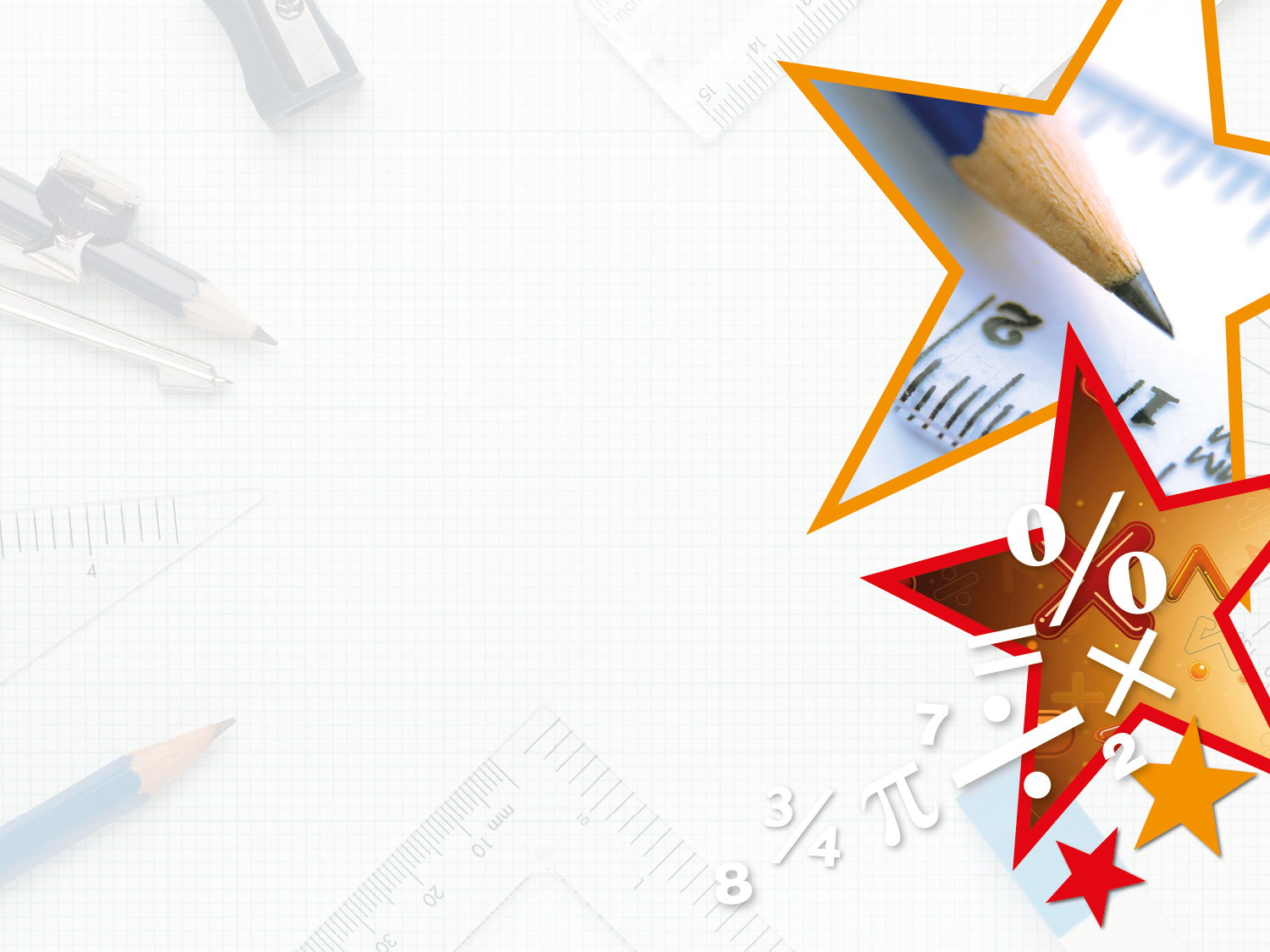 Year 3/4 – Spring Block 4 – Fractions and Decimals



Step 10
02.04.20

Year 4: Lo:  to recognise and write the hundredths as decimals
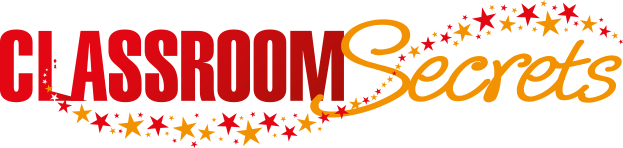 © Classroom Secrets Limited 2019
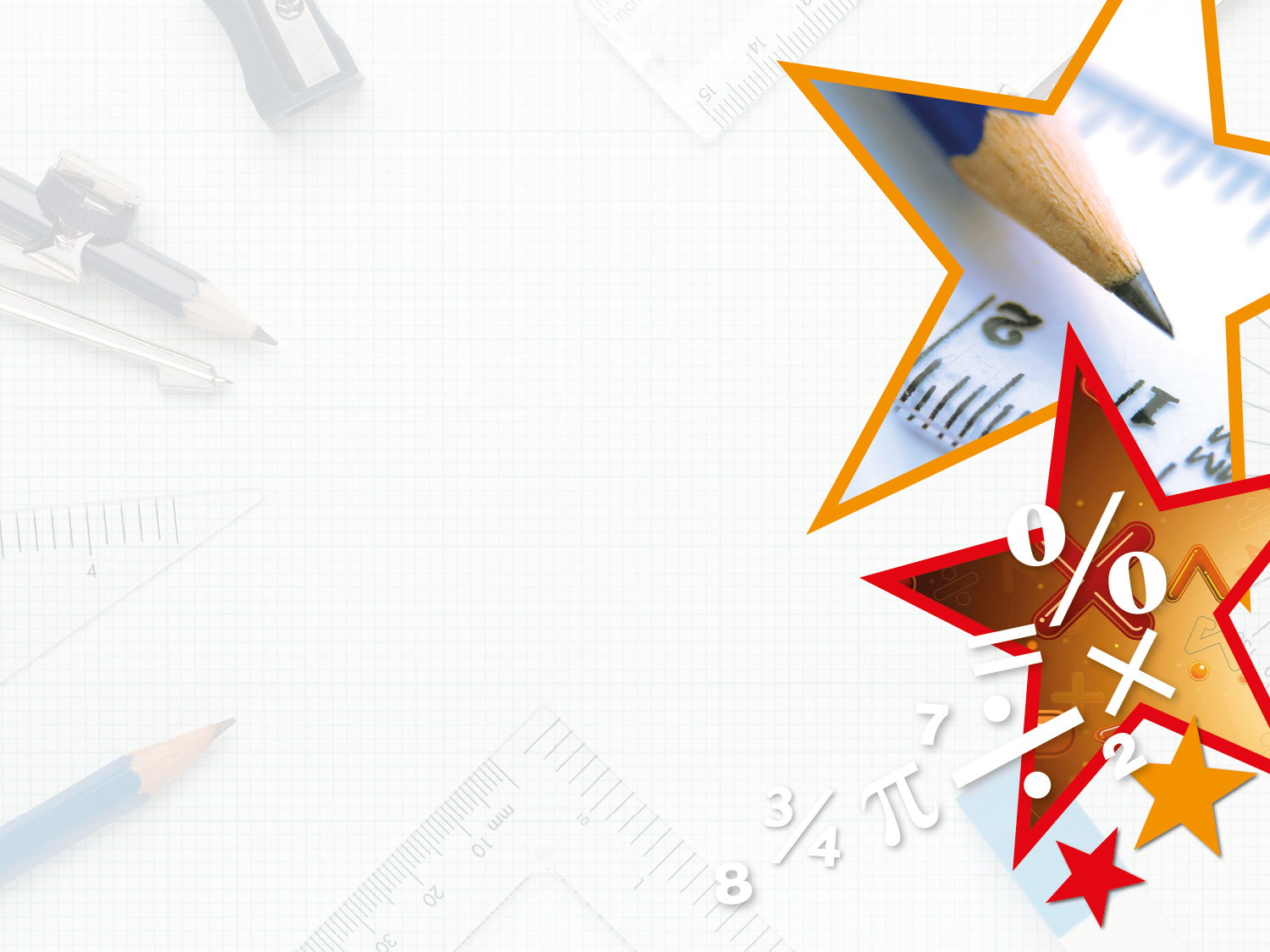 Introduction

Circle the numbers greater than one.
0.5
0.16
1.03
Y4
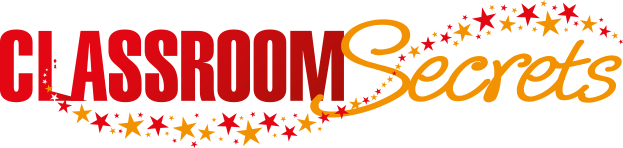 © Classroom Secrets Limited 2019
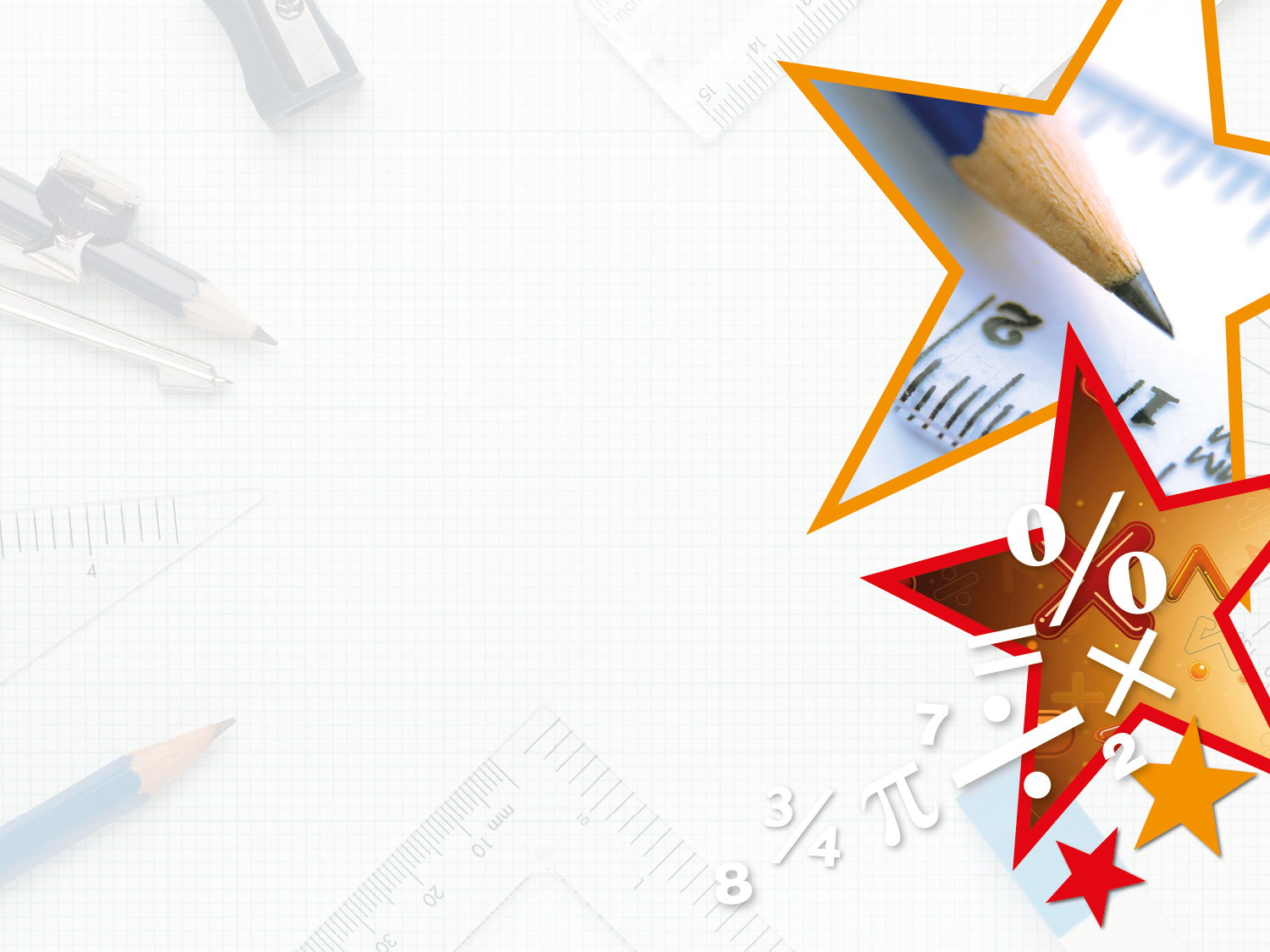 Introduction

Circle the numbers greater than one.
0.5
0.16
1.03
Y4
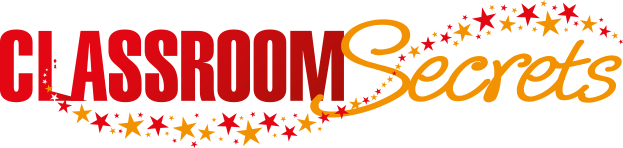 © Classroom Secrets Limited 2019
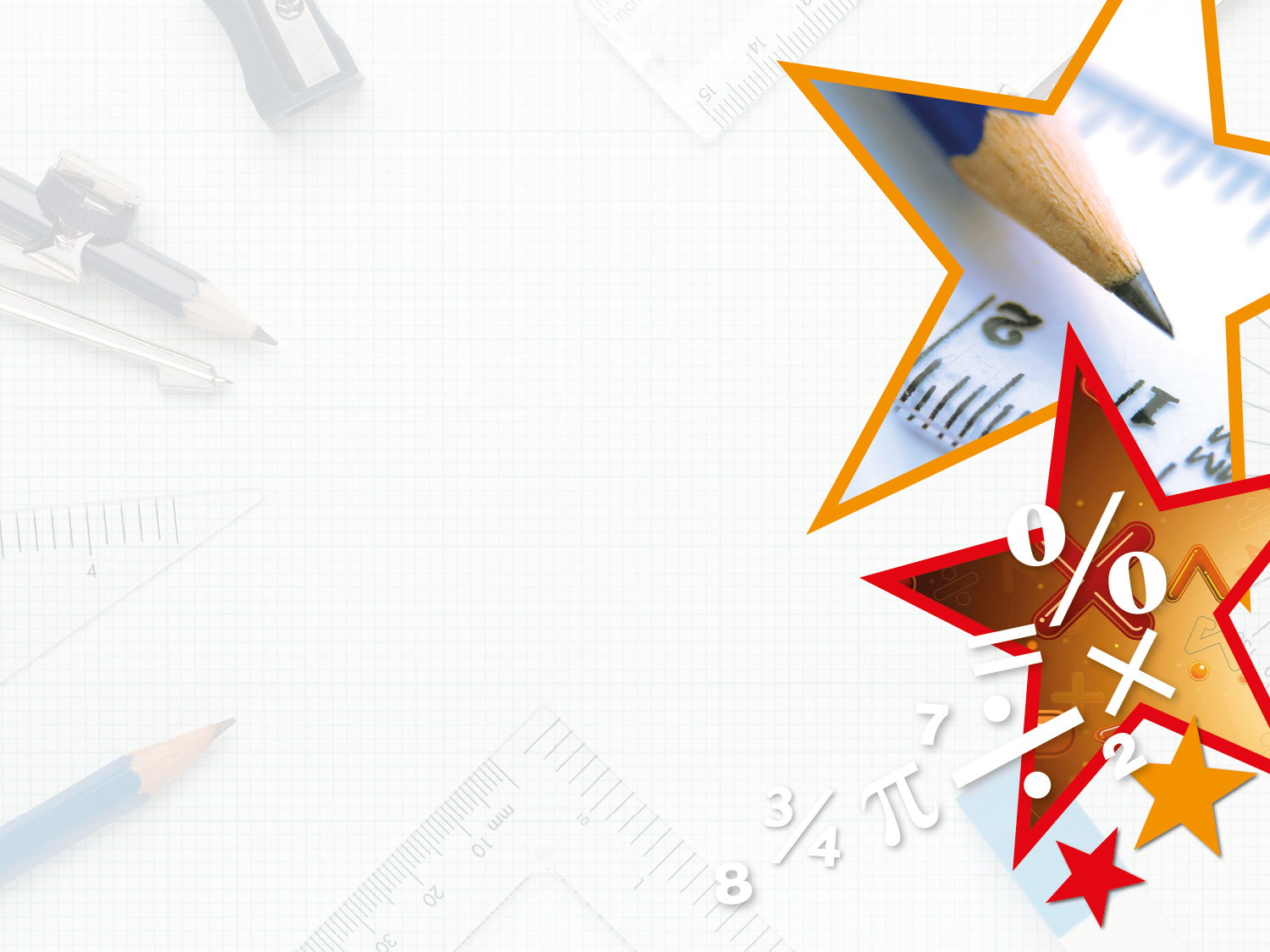 Varied Fluency 1

Match the equivalent values.
Y4
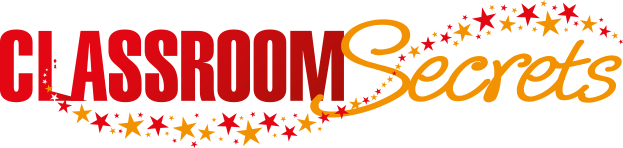 © Classroom Secrets Limited 2019
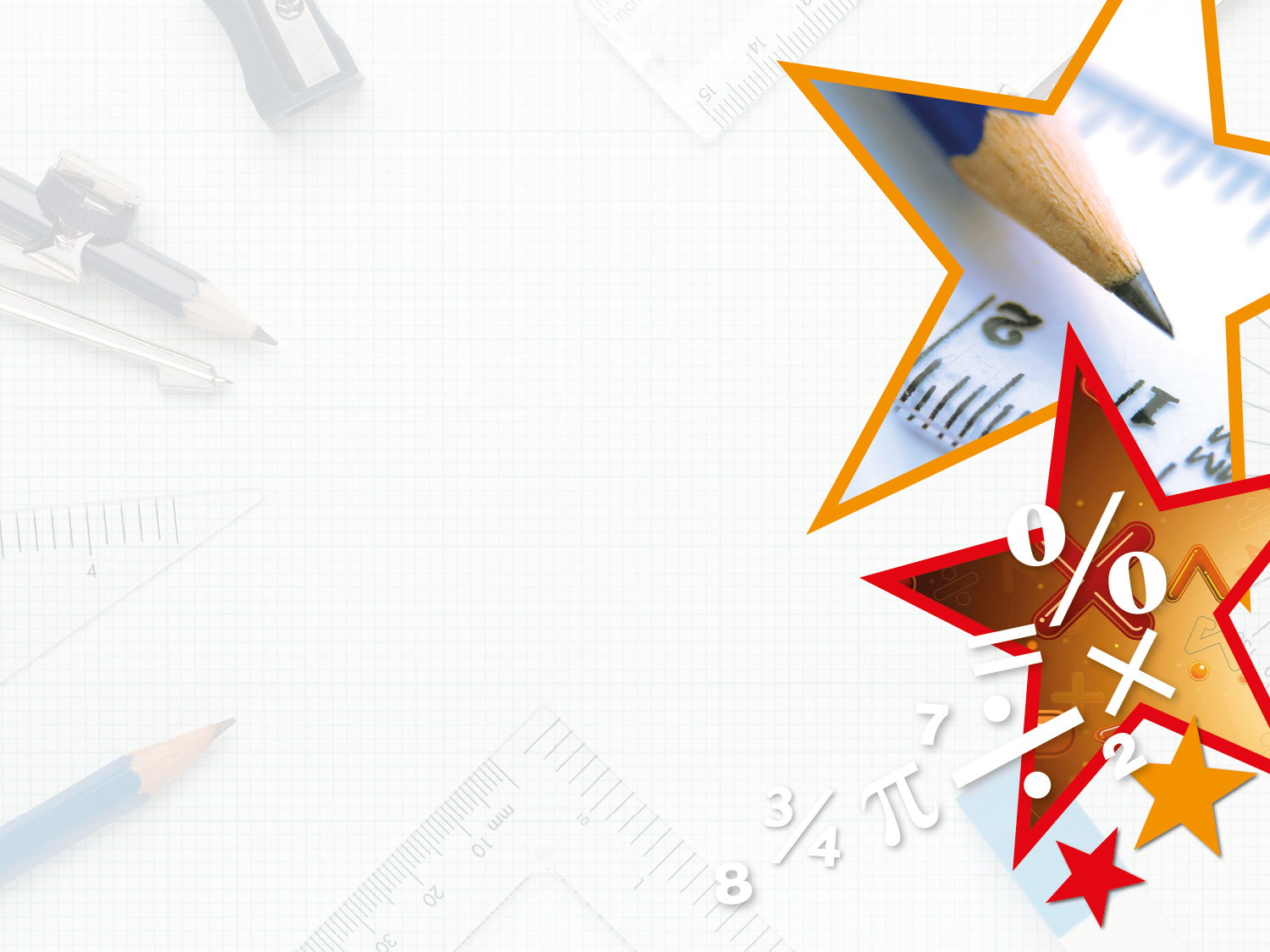 Varied Fluency 1

Match the equivalent values.
Y4
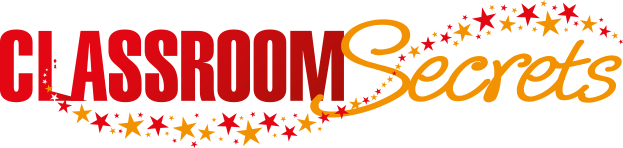 © Classroom Secrets Limited 2019
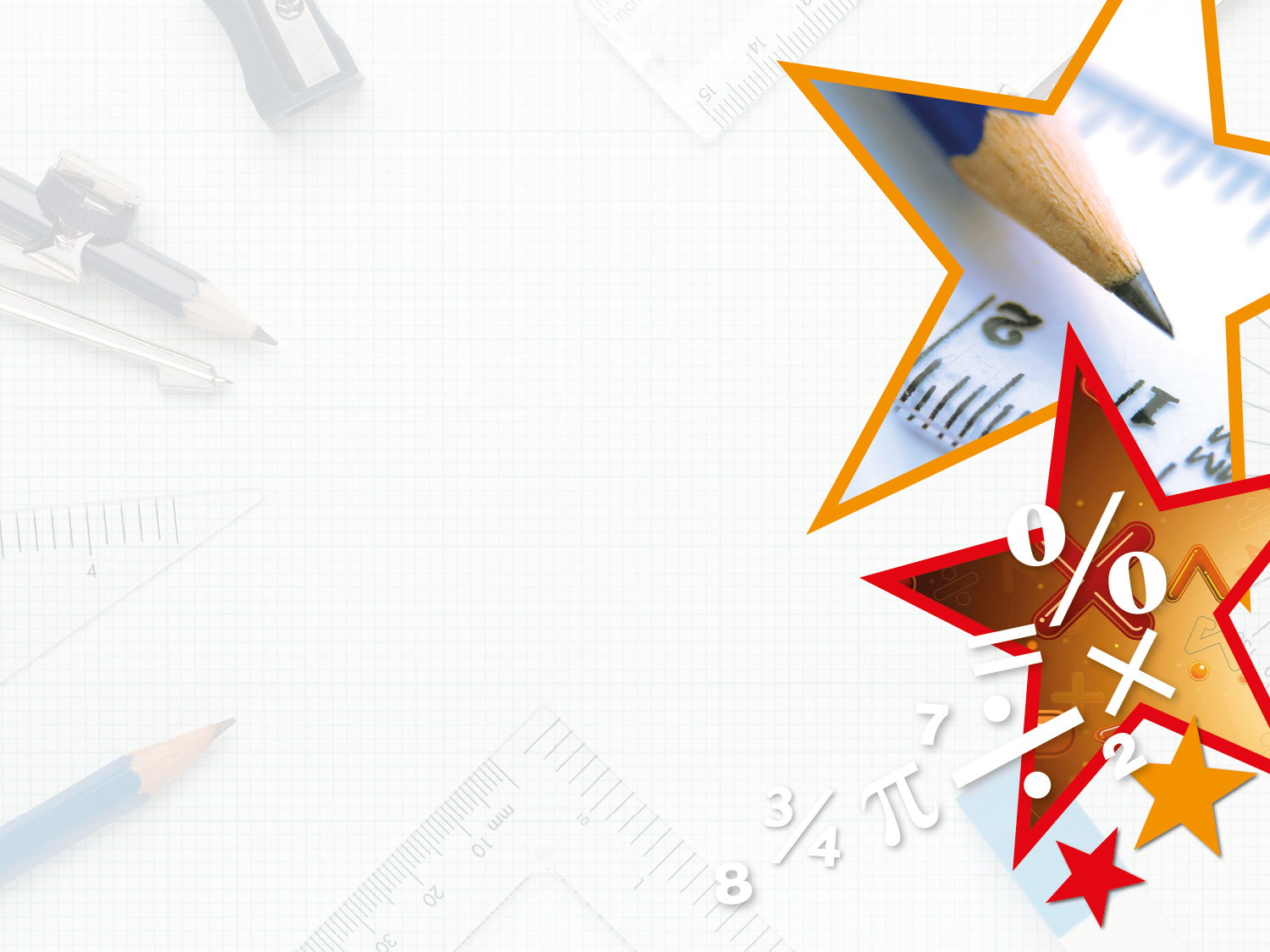 Varied Fluency 2

True or false?



0.85 is equivalent to eighty five hundredths.
Y4
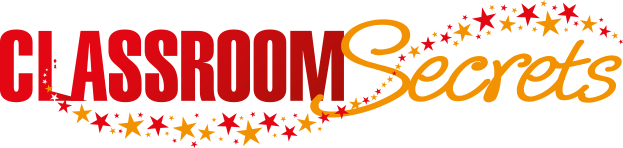 © Classroom Secrets Limited 2019
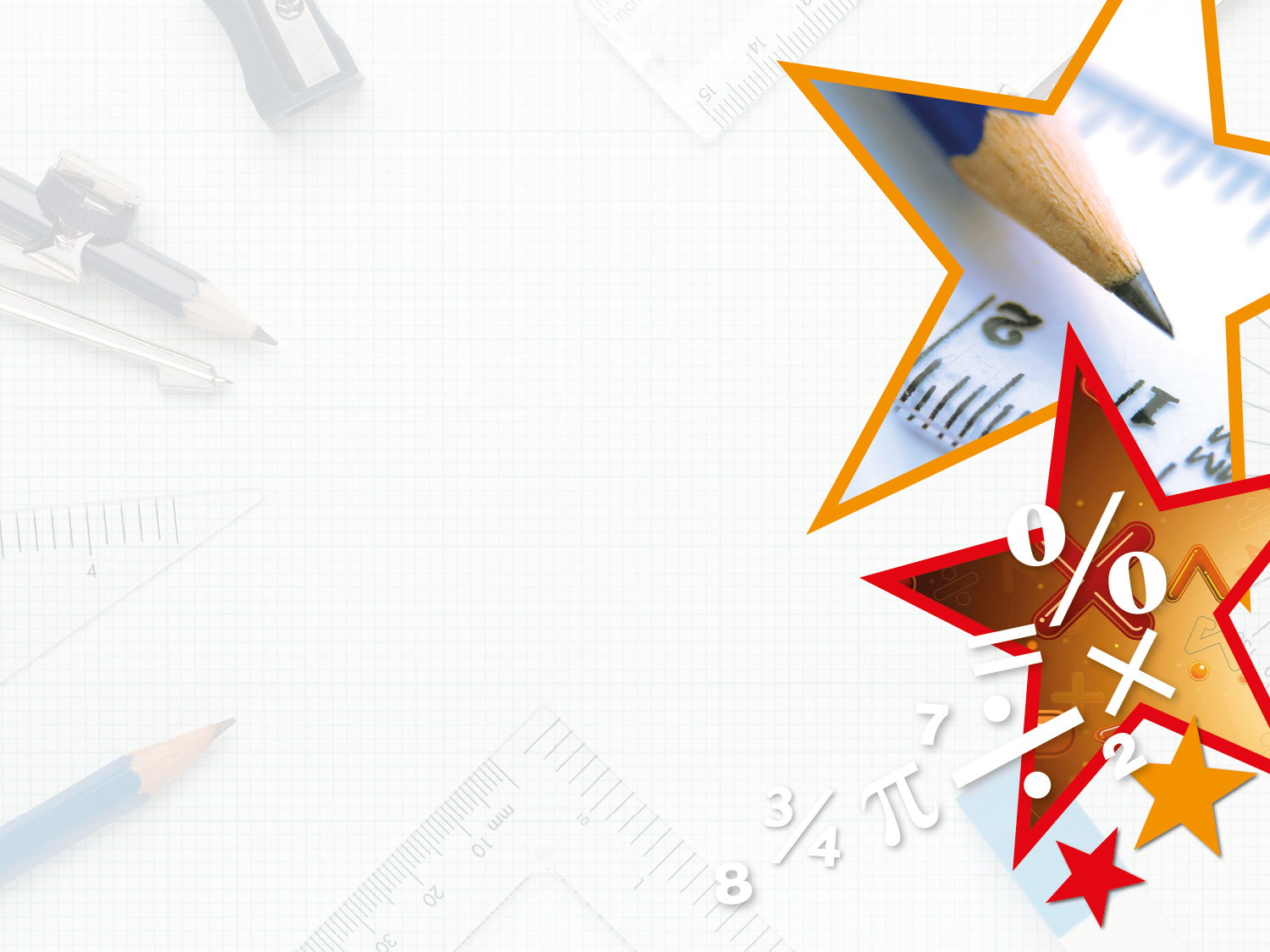 Varied Fluency 2

True or false?



0.85 is equivalent to eighty five hundredths.


True
Y4
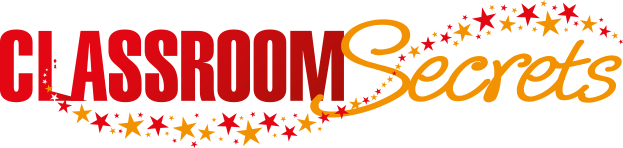 © Classroom Secrets Limited 2019
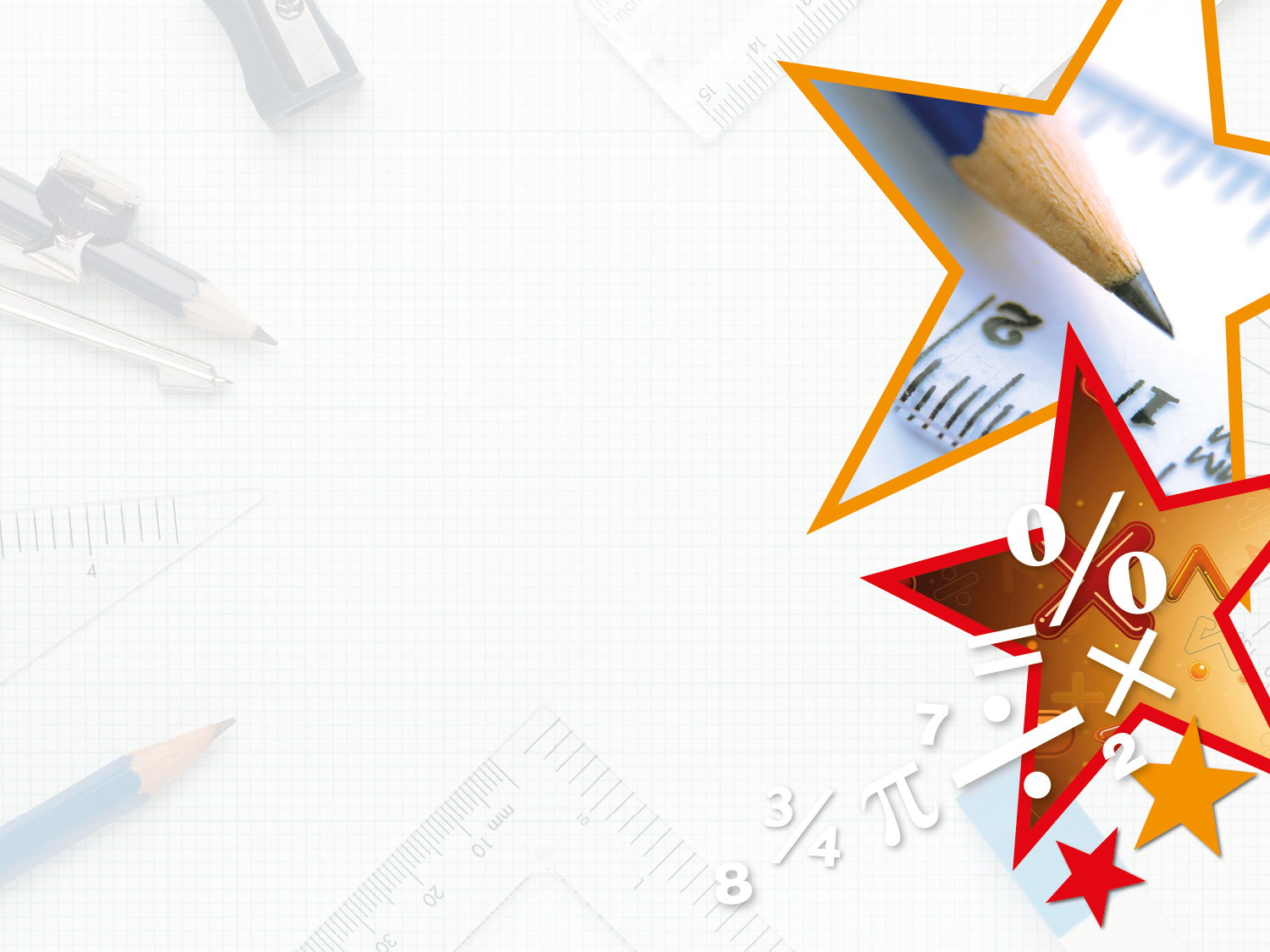 Varied Fluency 3

Convert the hundredths to decimals.
=
=
=
Y4
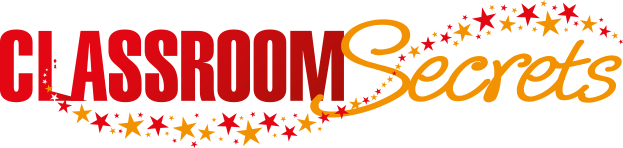 © Classroom Secrets Limited 2019
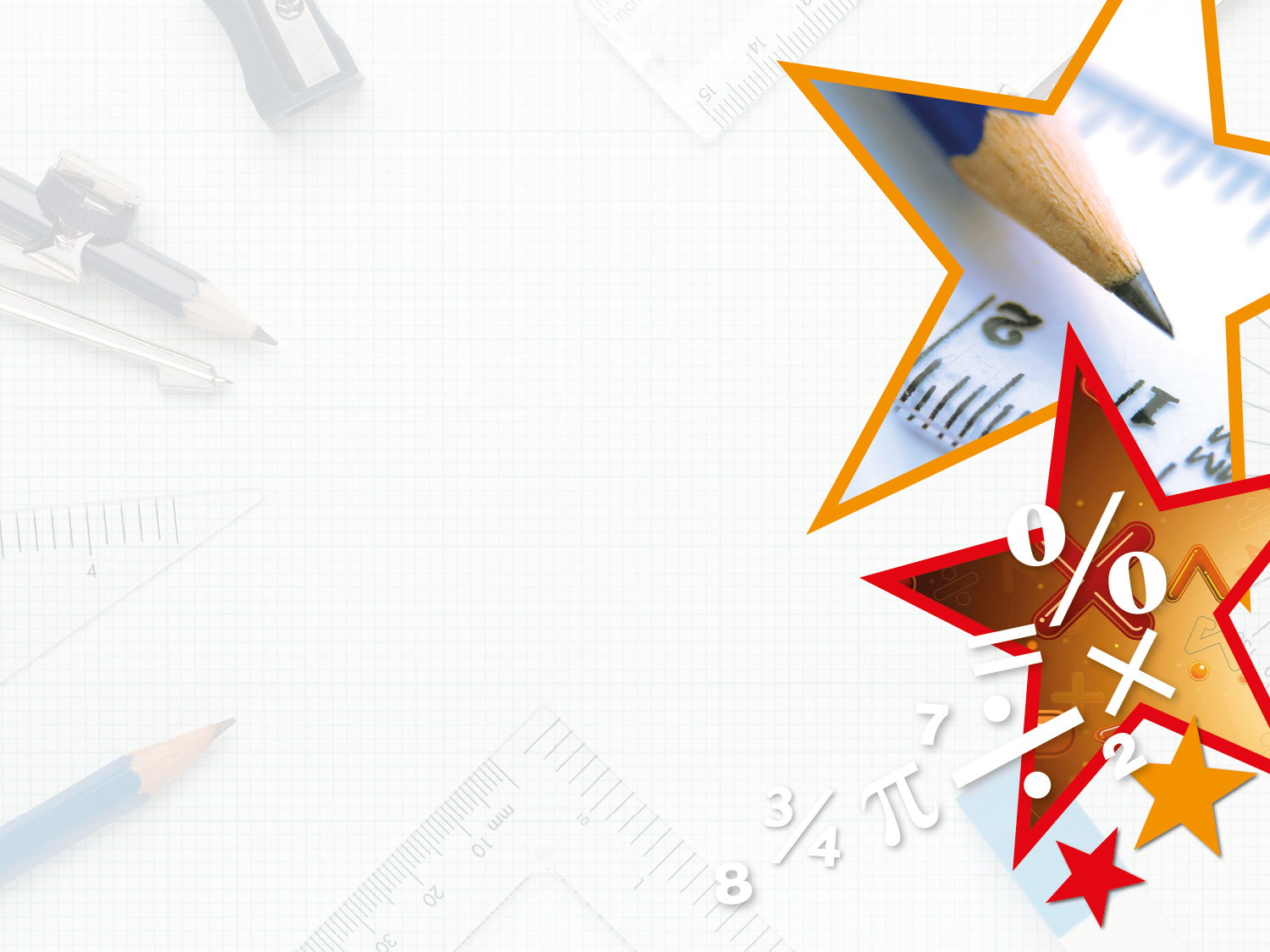 Varied Fluency 3

Convert the hundredths to decimals.
=
=
=
Y4
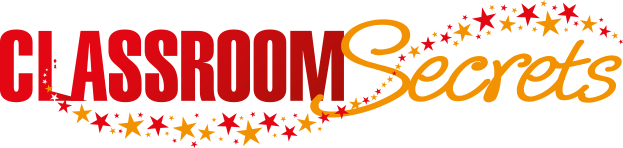 © Classroom Secrets Limited 2019
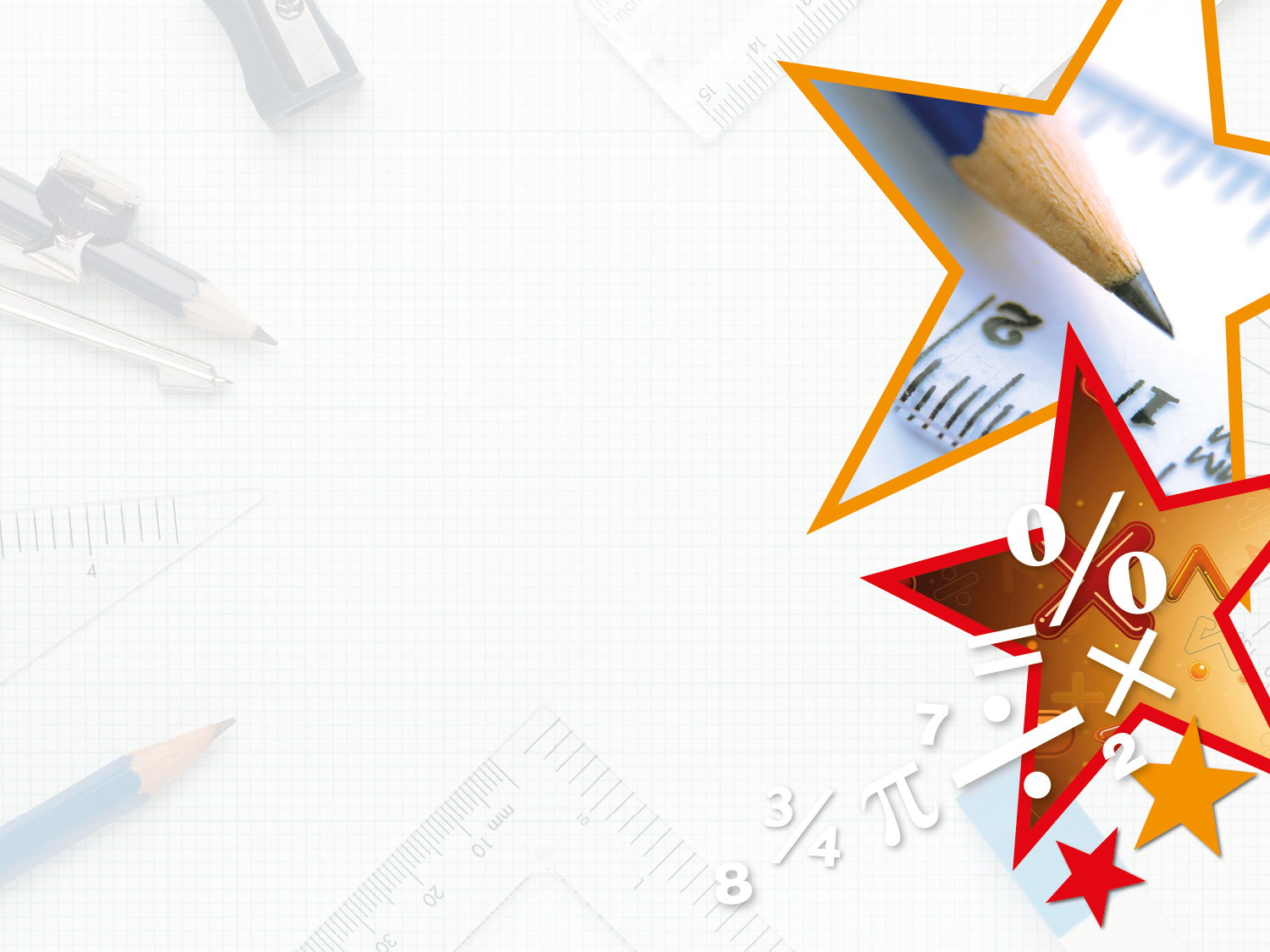 Varied Fluency 4

What numbers go in the boxes below?
A
B
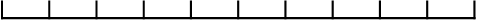 Y4
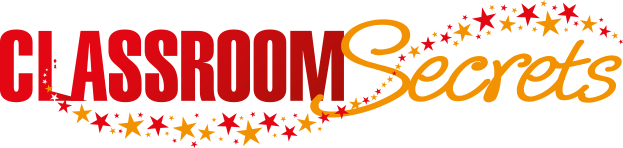 © Classroom Secrets Limited 2019
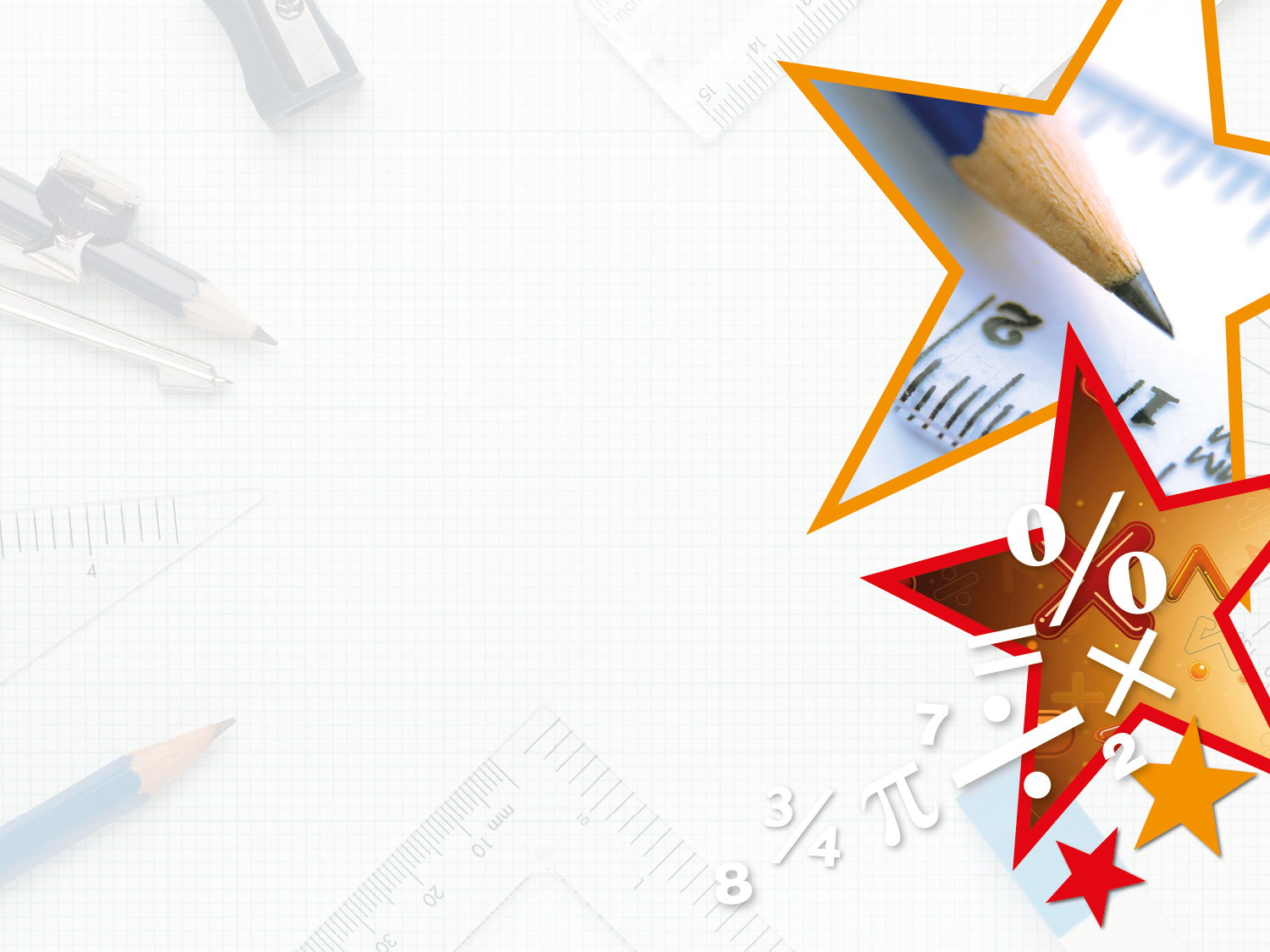 Varied Fluency 4

What numbers go in the boxes below?
0.44
0.48
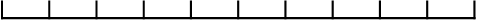 Y4
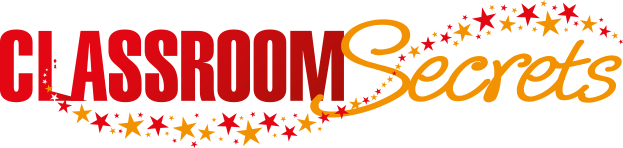 © Classroom Secrets Limited 2019